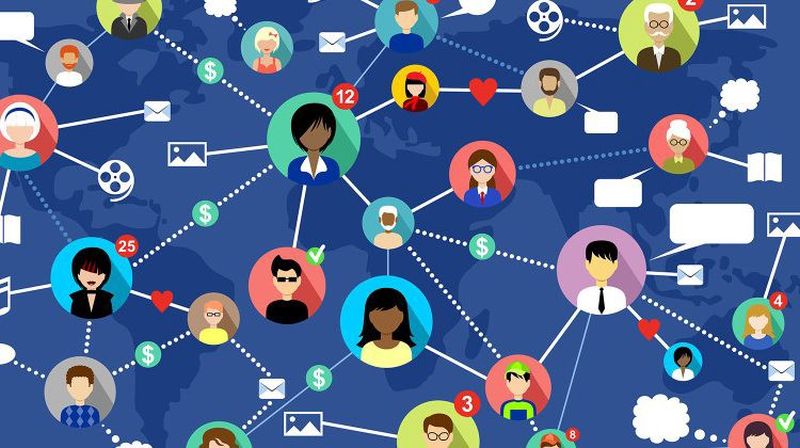 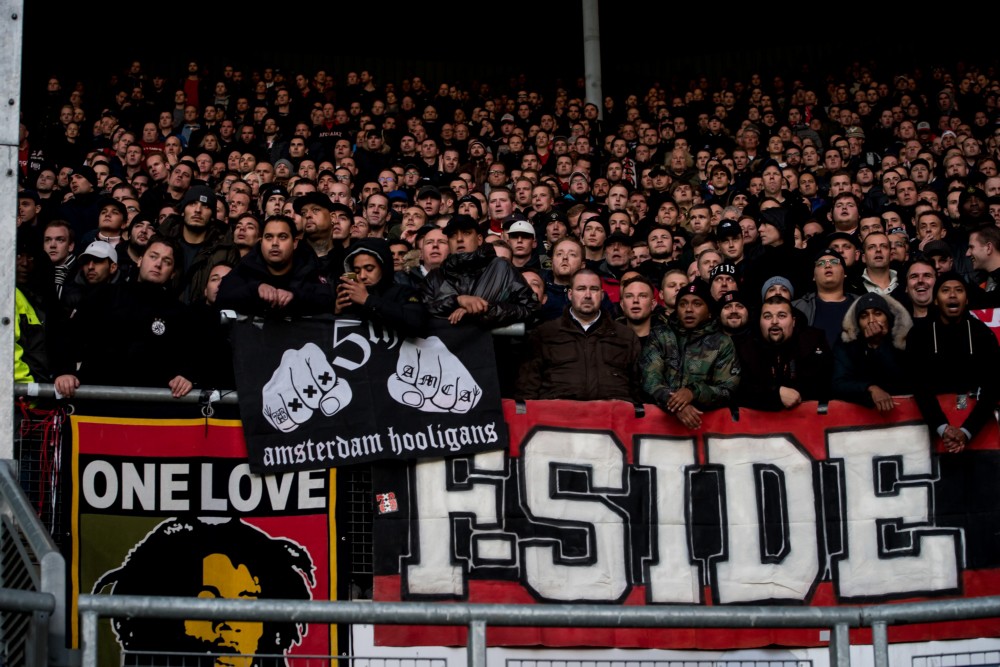 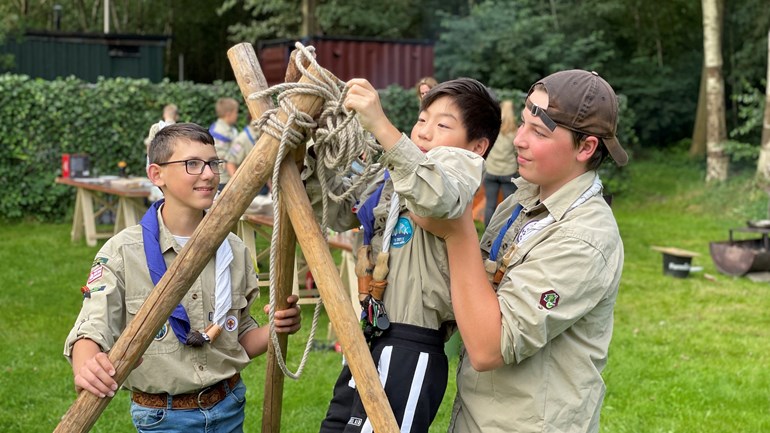 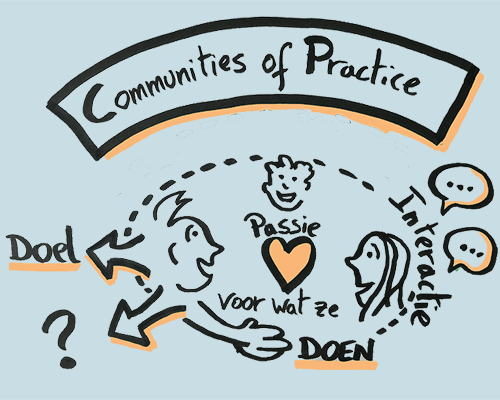 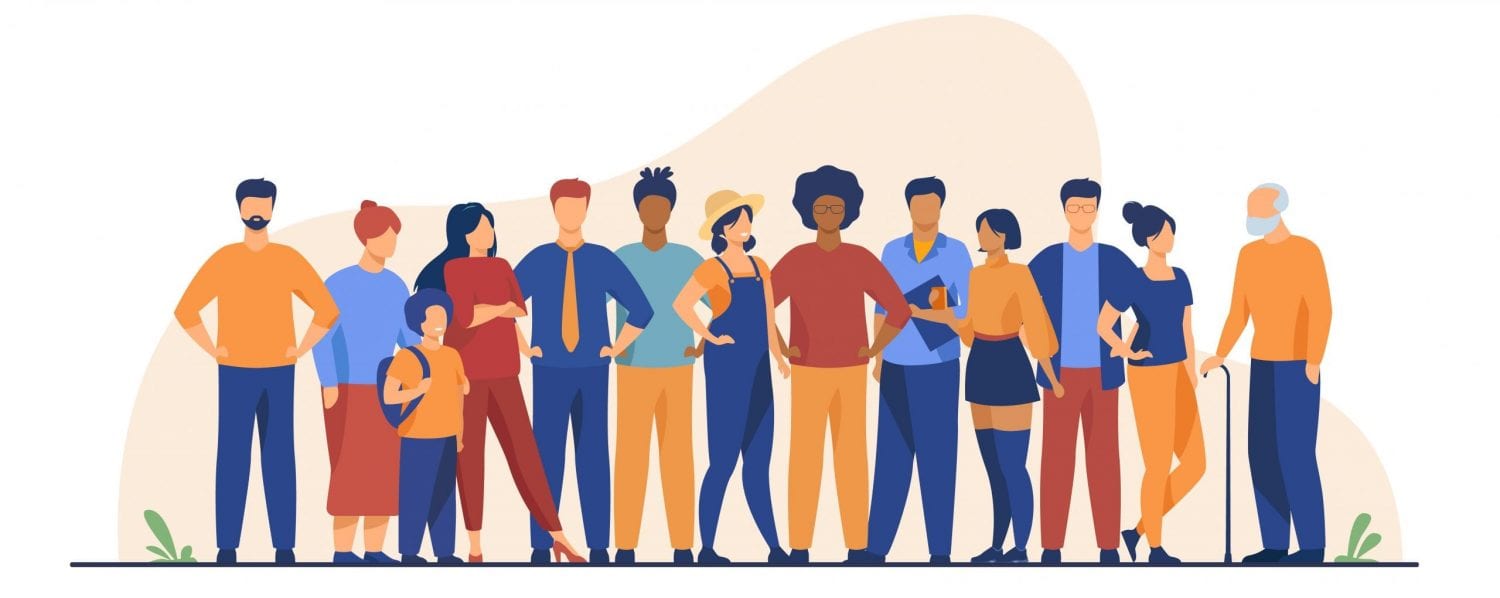 De community verbonden
Eventmanagement voor Communities
Les 3 – Eventmanagement voor communities
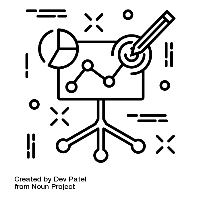 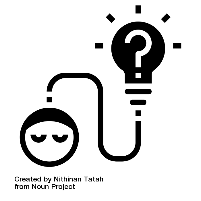 Begrippen
GRIT
Advertorial
Advertentie
Editorial
Doelgroep bepaling
Specialisatie Vrijetijd
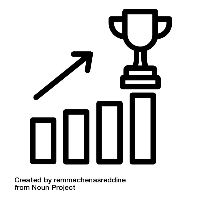 IBS Toetsing
 Kennistoets
 Verantwoording
 Presentatie
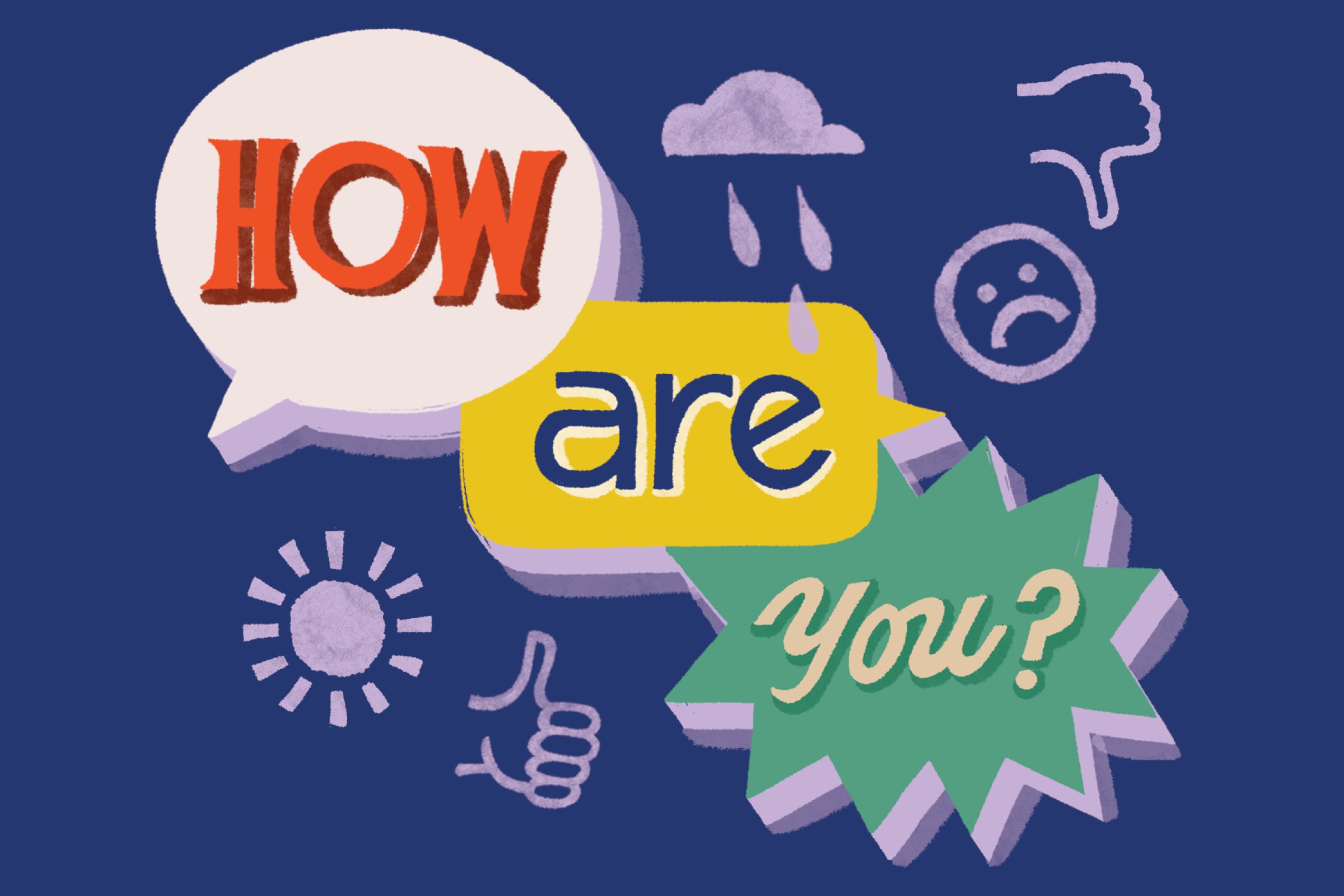 Wil je iets delen?positief…minder positief…

Hoe was je weekend?

Iets waar ik/wij vandaag rekening mee moeten houden?
Leerdoel van vorige les
Leg uit:
Wat is promotie marketing?
Wat is de kracht van een influencer?
Leerdoel
Aan het einde van de les
Weet je hoe je goed kan luisteren naar een podcast en weet je hoe je de informatie die je hoort kan verwerken.
Kan je informatie die je hoort in een podcast verwerken en koppelen aan de lesstof.
Weet je wat de 8 stappen van GRIT inhouden en kan je voorbeelden noemen.
Actualiteit & funfacts
https://www.rtlnieuws.nl/lifestyle/artikel/5288908/mediatoerisme-hoogleraar-stijn-reijnders-plekken-bezoeken-uit-films 

https://www.rtlnieuws.nl/nieuws/artikel/4746561/tsjernobyl-chernobyl-drukte-hitserie-hbo-booming

https://www.quest.nl/maatschappij/cultuur/a33814097/waarom-begint-het-schooljaar-niet-op-1-januari/
Vandaag
Kahoot, kennisquiz vorige les
Theorie: GRIT
GRIT: stap 1 – stap 8
Podcast: communities
Samen werken met Stad en Wijk voor vmbo kennismakingsdag
Projectplan maken
Taakverdeling
Kahoot Fyre quiz
Kahoot
Opdracht 2: doelgroep bepaling vervolg
Lees 1.3, 1.3.1, 1.3.2, 1.3.3
Leestijd: 6 minuten

Noordhoff Hoger Onderwijs - Zo organiseer je een event inkijkexemplaar - Pagina 24-25 (publitas.com)
Kies een evenement
Meike: Carnaval
Jorn: Intents
Sam: Burning Man
Gabriëlla: Tilburgse Kermis
Marissa: Draaimolen
Sander: Hankse Kermis
Martijn: Vasteloavend
Benthe: Coahcella
Tim: Fyre
GRIT – organiseren van een evenement
Dit is GRIT
De stappen van GRIT
GRIT – stap 1
Formuleer je idee
GRIT – stap 1
Formuleer je idee

Concept
Voor wie (doelgroep)
Voorlopige begroting
wie, wat, waar, hoe, wanneer, waarom; op hoofdlijnen
GRIT – stap 2
Onderzoek op haalbaarheid
GRIT – stap 2
Onderzoek op haalbaarheid

Financiële haalbaarheid onderzoeken
Is er behoefte aan dit evenement?

Verdiepen in:
Locatie
Vergunningen
Praktische uitvoerbaarheid
Technische haalbaarheid
Voorlopige risicoanalyse

Dit doe je met als doel;
 GO/NO GO moment

Wat je in deze fase rond hebt is een:
Concreet voorstel
Financiële begroting
GRIT – stap 3
Organiseer je team
GRIT – stap 3
Organiseer je team

Overzicht van alle taken en rollen
Werven personeel
Taakomschrijvingen met verantwoordelijkheid
Wie gaat wat wanneer doen?
Overleg structuur en frequentie
Afspraken over hoe alle afspraken en resultaten worden vastgelegd.
GRIT – stap 4
Promoot je event
GRIT – stap 4
Promoot je event

Promotie plan opstellen
Welke (digitale) kanalen ga je inzetten?
Wie doet wat en wanneer
Op welke locaties ga je promoten
Wat is je boodschap?
GRIT – stap 5
Bereid de uitvoering voor
*kan tegelijk gedaan worden met stap 6
Promotiemarketing
Wat is de defintie van een advertentie?
Wat is een editorial?
Wat is een advertorial?
GRIT – stap 5
Bereid de uitvoering voor
*kan tegelijk gedaan worden met stap 6

Bereikbaarheid van de locatie en parkeervoorzieningen
Toegang, kaartverkoop, programma, catering, techniek
Opening en sluiten “ceremonie”
Verzekeringen
Veiligheidsplan
Slechtweer plan
Risico analyse
Medische verzorging
GRIT – stap 6
Stel een draaiboek op
*kan tegelijk gedaan worden met stap 5
GRIT – stap 6
Stel een draaiboek op
*kan tegelijk gedaan worden met stap 5

Wie, wat op welk moment doet en wat hij/zij daar voor nodig heeft (hulpmiddelen)
Opbouw, uitvoering, gedetailleerd programma, afbouw van je evenement.
GRIT – stap 7
Voer het evenement uit.
GRIT – stap 7
Voer het evenement uit.

Aan de hand van het draaiboek wordt het evenement uitgevoerd.
Het gaat nooit precies zoals het gepland is. 
Noteer zaken die je verrast hebben in het draaiboek.
Noteer wat je anders zou doen of waar je aan moet denken.
GRIT – stap 8
Handel het evenement af.
GRIT – stap 8
Handel het evenement af.

Vergelijk je doelstelling  met het werkelijke resultaat.
Waar liggen de verbeterpunten voor je volgende evenement?
Financiële eindafrekening
Einde evaluatie met alle betrokkenen.
GRIT – organiseren van een evenement
Stap 1: Formuleer je idee
Stap 2: Onderzoek de haalbaarheid
Stap 3: Organiseer je team
Stap 4: Promoot je event
Stap 5: Bereid de uitvoering voor
Stap 6: Stel een draaiboek op
Stap 7: Voer het event uit
Stap 8: Handel het evenement af
Studiekiezers VMBO kennismakingsdag 7 maart
Let op: maandag na de vakantie
Zet het in je agenda + stel een herinnering in.

Doelgroep
Kenmerken van de doelgroep
Doel van de doelgroep

Jullie rol als Vrijetijd studenten
Ontvangst en afsluiting

Rol van Stad en Wijk studenten
Inhoudelijk programma
Einde
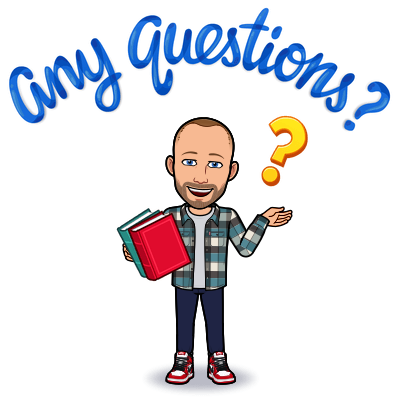